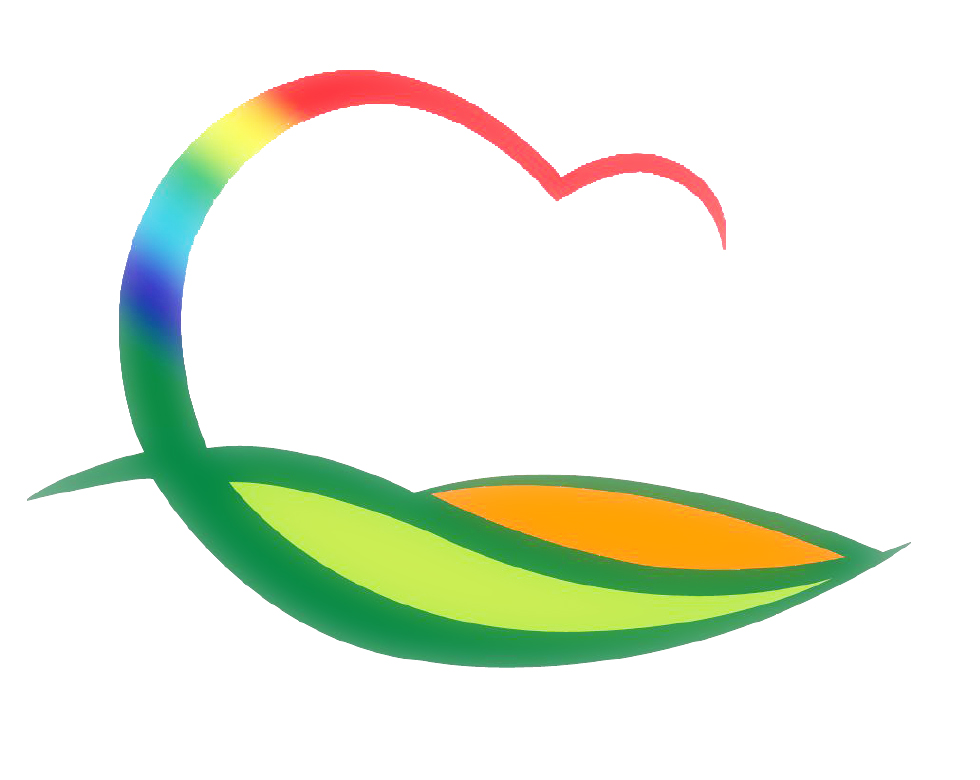 도 시 건 축 과
[Speaker Notes: 먼저, 지금의 옥천입니다.]
7-1. 중앙로 가로환경 정비사업
 위     치 : 영동제1교 ~ 소화의원(400m)
 사업내용 : 한전 및 통신선로 지중화,가로등 교체,재포장등
 사 업  비 : 3,379백만원(영동군2,301 / 사업자1,078)
 내       용 : 한전 및 통신선로 매설
7-2.  2013년 도시개발(2회추경)사업 추진
 사 업 량  
    - 군계획도로 개설 [동정리군계획도로 개설외  2건]
    - 시가지 유지보수 [구교사거리~설계리 인도정비공사 외3건]
 사 업 비  : 2,930백만원 
 추진내용 :  실시설계
7-3. 2013년 군계획도로  개설사업 추진
                                                                                (단위 : 백만원)
7-4. 동정리~영동역간 지하차도개설공사
위      치 : 영동군 영동읍 동정리~계산리(영동역)
사 업  량 :  L=302m 
       (진입도로 L=137m,  통로박스 L=84m,  U-TYPE  L=81m)
사 업  비 : 21,500백만원
시 공 사  
     - ㈜ 호반건설 (70%)  : 광주광역시 남구 소재
     - ㈜ 대신건설산업 (30%) : 청주시 상당구 소재
사업기간 : 2013년 8월5일 ~ 2015년 8월4일
내      용 :  승강장 철거 및 P.M.T 말뚝시공
7-5. 읍·면 토목직 설계합동작업
 기     간 : 2013.12.23(월) ~2014. 3.7(예정)
 사업대상 : 영동읍 화신1리 배수로정비 외 204건
 예  산  액 : 6,210백만원
 추진 내용 : 측량 및 설계 실시
7-6. 마을게시판 설치사업 추진완료
 기     간 : 2013. 12월중
 사 업 량 : 매천리  430번지외  20개소
 사 업 비 :  55백만원 (자체예산)
 추진 내용 :  마을게시판 제작 후 현지 설치완료
7-7. 건축물대장 도로명주소 정비추진
 기     간 : 2013. 12월말까지
 정비대상 : 대장과 주소정보시스템의 지번,도로명 비매칭자료
 정비방법
   -민원과에서 정비대상자료 추출 후 건축팀제공[12월초]
   - 대상자료 확인·정비 완료[12월말까지]